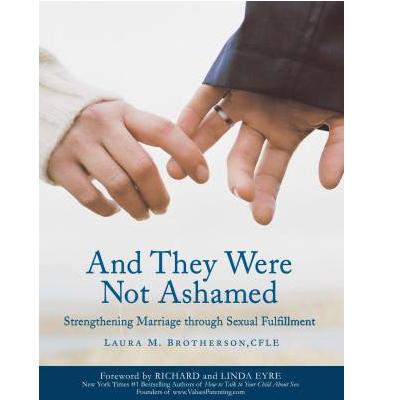 What is the Origin of Real Marital Bliss?
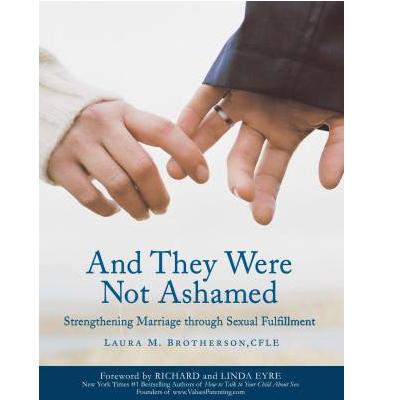 Marriages need AGAPE love – 1 John 4:19-21 -
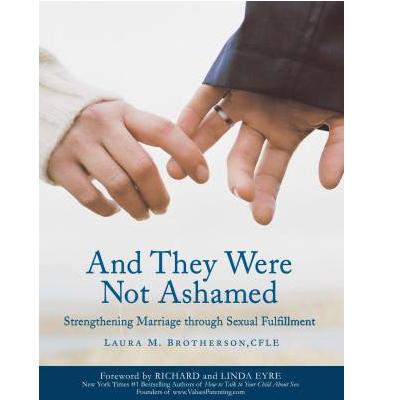 Love is…    1 Corinthians 13:4-8
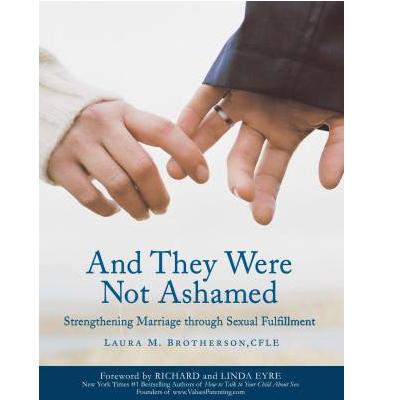 Love is about the Other Person
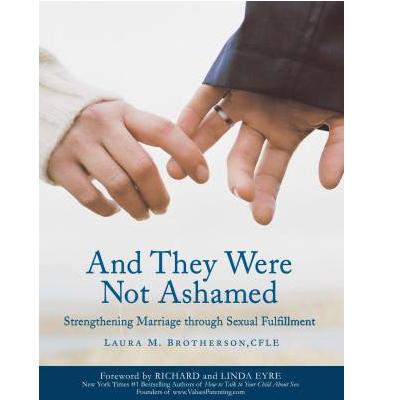 Desiring ONLY His/Her Love
Fight for your spouse’s heart. 
Care for your spouse’s heart.
Respect how valuable and vulnerable your spouse’s heart is by treating it gently. 
Speak to your spouse’s heart.
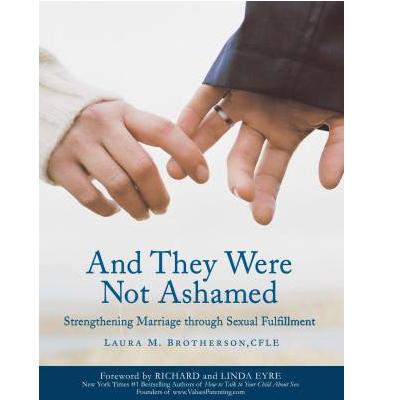 Love is a Decision